Коммуникация
Коммуникация
- это процесс общения и передачи информации между людьми в виде устных и письменных сообщений.
Основная цель коммуникации
- обеспечение понимания информации, являющейся предметом обмена.
Критерии оценивания
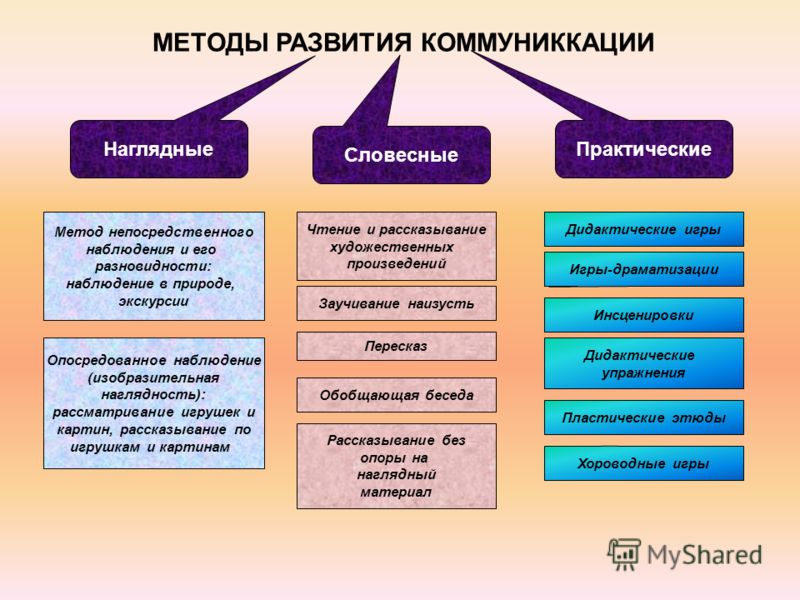